KEWIRAUSAHAAN
Pertemuan 2
KARAKTER WIRAUSAHA SUKSES
Memotivasi Diri Sendiri
(Self Motivated)
Setelah mempelajari materi  ini diharapkan Anda dapat:1. Menjelaskan karakter wirausaha sukses
2.1  Karakter Wirausaha
Menurut David (1996) karakteristik yang dimiliki oleh seorang wirausaha memenuhi syarat-syarat keunggulan bersaing bagi suatu perusahaan/organisasi,seperti inovatif, kreatif, adaptif, dinamik,kemampuan berintegrasi, kemampuan mengambil risiko atas  keputusan yang dibuat,integritas, berdaya juang, dan kode etik niscaya mewujudkan efektivitas perusahaan/organisasi. Hal itu dapat digambarkan melalui Tabel 1.
Tabel 1 Profil Seorang Wirausaha menurut David
Menurut pendapat Bygrave (1996), karakter seorang wirausaha 
adalah irisan dari berbagai sikap mental positif dan membutuhkan 
proses yang berasal dari internal ataupun eksternal sebagaimana 
tampak pada Gambar 1 dan Gambar 2.
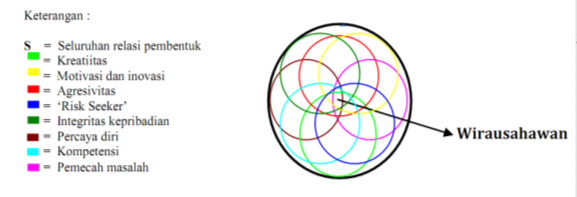 Gambar 1 Relasi Faktor-Faktor Pembentuk Wirausaha
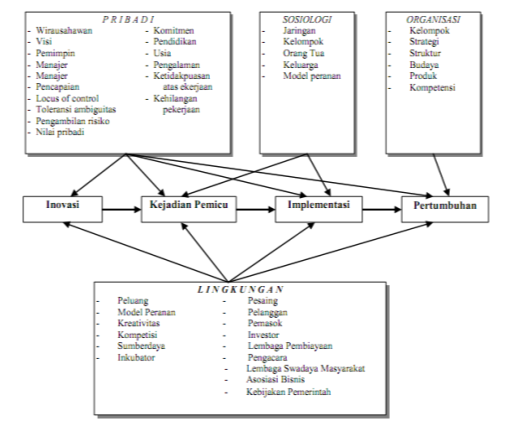 Gambar 2 Proses Pembentukan Karakter Wirausaha Menurut Bygrave (1996)
Suatu penelitian tentang Standardisasi Tes Potensi Kewirausahaan Pemuda Versi Indonesia,  Munawir Yusuf  (1999) menemukan adanya 11 ciri atau indikator kewirausahaan, yaitu:
motivasi berprestasi,
kemandirian,
kreativitas,
pengambilan risiko (sedang),
keuletan,
orientasi masa depan,
komunikatif dan reflektif,
kepemimpinan,
locus of control,
perilaku instrumental, dan
penghargaan terhadap uang.
Karakterisitik seorang wirausaha
Memiliki Kreativitas Tinggi
2.   Selalu Komit mendalam Pekerjaan  serta Memiliki Etos Kerja  dan Tanggung Jawab
Mandiri atau Tidak Ketergantungan
Berani Menghadapi Risiko
Motif Berprestasi Tinggi
Selalu Perspektif
Memiliki Perilaku Inovatif Tinggi
Selalu Mencari Peluang
Memiliki Jiwa Kepemimpinan
Memiliki Kemampuan Manajerial
Memiliki Keterampilan Personal
Memiliki Kreativitas Tinggi

Kreativitas mengandung pengertian berikut:
1. kreativitas adalah menciptakan sesuatu yang asalnya tidak ada;
2. hasil kerjasama masa kini untuk memperbaiki masa lalu 
    dengan cara baru;
3. menggantikan sesuatu dengan sesuatu yang lebih sederhana 
    dan lebih baik.

Rahasia  kewirausahaan  dalam menciptakan nilai tambah barang dan jasa terletak pada penerapan kreativitas dan inovasi untuk memecahkan masalah dan meraih peluang yang dihadapi. Berinisiatif ialah mengerjakan sesuatu tanpa menunggu perintah. Kebiasaan berinisiatif akan melahirkan kreativitas (daya cipta), kemudian melahirkan inovasi.
2. Selalu Komit mendalam Pekerjaan  serta Memiliki Etos Kerja

Seorang  wirausaha harus memiliki  jiwa komit mendalam usahanya dan tekad yang bulat di dalam mencurahkan semua perhatiannya pada usaha  yang  akan  digelutinya .
JansenH.Sinamo(1999) mengembangkan 8 Etos Kerja Unggulan sebagai berikut :
1. Kerja  itu  suci,  kerja  adalah  panggilanku, aku sanggup bekerja  benar.
2.Kerja itu sehat, kerja adalah aktualisasiku, aku sanggup bekerja keras.
3.Kerja itu rahmat, kerja adalah terimakasihku, aku sanggup bekerja tulus.
4.Kerja itu amanah, kerja adalah tanggung jawabku, aku sanggup bekerja tuntas.
5. Kerja itu seni/permainan, kerja adalah kesukaanku, aku sanggup bekerja
    kreatif.
6. Kerja itu ibadah, kerja adalah pengabdianku, aku sanggup bekerja serius.
7. Kerja itu mulia, kerja adalah pelayananku, aku sanggup bekerja sempurna.
8. Kerja  itu  kehormatan,  kerja  adalah  kewajibanku,  aku  sanggup bekerja unggul.
Mandiri atau Tidak Ketergantungan
Sesuai dengan inti jiwa kewirausahaan, yaitu kemampuan untuk menciptakan sesuatu yang baru dan berbeda (create new and different) melaui berpikir kreatif dan bertindak inovatif untuk menciptakan peluang dalam menghadapi tantangan hidup, seorang wirausaha harus mempunyai kemampuan kreatif di dalam mengembangkan ide dan pikirannya, terutama di dalam menciptakan peluang usaha
di dalam dirinya,dia dapat mandiri menjalankan usaha yang digelutinya tanpa harus bergantung pada orang lain.
Seorang wirausaha harus bisa menemukan cara baru untuk memberikan kepuasan kepada konsumen.
4. Berani Menghadapi Risiko
Richard Cantillon, orang pertama yang menggunakan istilah entrepreneur  pada  awal abad ke-18, menyatakan bahwa wirausaha  adalah seseorang yang berani menanggung risiko. Wirausaha dalam mengambil tindakan hendaknya tidak didasari oleh spekulasi, tetapi oleh perhitungan yang matang. Ia berani mengambil risiko terhadap pekerjaannya karena sudah diperhitungkan. Oleh sebab itu, wirausaha selalu berani mengambil risiko yang moderat, artinya risiko yang diambil tidak terlalu tinggi dan tidak terlalu rendah. Keberanian menghadapi risiko yang didukung komitmen yang kuat, mendorong wirausaha untuk terus berjuang mencari peluang sampai memperoleh hasil.
Kemauan dan kemampuan untuk mengambil risiko merupakan salah satu nilai utama dalam kewirausahaan.
Pengambilan risiko berkaitan dengan kepercayaan diri sendiri. Artinya, makin besar keyakinan seseorang pada kemampuan sendiri, makin besar pula keyakinan orang tersebut akan kesanggupan memengaruhi hasil dan putusan, dan makin besar pula kesediaan seseorang untuk mencoba apa yang menurut orang lain sebagai risiko. Pengambil risiko terdapat pada orang-orang yang inovatif dan kreatif yang merupakan bagian terpenting dari perilaku kewirausahaan (Suryana, 2003 : 22).
5. Motif Berprestasi Tinggi
Menurut Gede Anggan Suhanda (dalam Suryana, 2003: 32),
motif berprestasi ialah suatu nilai sosial yang menekankan 
hasrat untuk mencapai yang terbaik guna mencapai kepuasan
 secara pribadi. Faktor dasarnya adalah kebutuhan yang harus dipenuhi,sebagaimana dikemukakan  Maslow  (1934) tentang teori motivasi  yang dipengaruhi oleh tingkat kebutuhan sesuai dengan tingkat kepuasannya, yaitu kebutuhan fisik (physiological needs), kebutuhan akan keamanan (security needs), kebutuhan harga diri (esteem needs), dan kebutuhan akan aktualisasi diri (self-actualiazation needs).
Suryana (2003:33--34) menyatakan bahwa wirausaha yang memiliki motif berprestasi pada umumnya memiliki ciri-ciri sebagai berikut:
ingin mengatasi sendiri kesulitan dan persoalan-  
 persoalan yang timbul pada dirinya;
selalu memerlukan umpan balik yang segera untuk 
 melihat   keberhasilan dan kegagalan;
memiliki tanggung jawab personal yang tinggi;
berani menghadapi risiko dengan penuh 
  perhitungan;
 menyukai tantangan dan melihat tantangan secara 
  seimbang (fifty- fifty).
Menurut Teori Herzberg, ada dua faktor motivasi, yaitu:
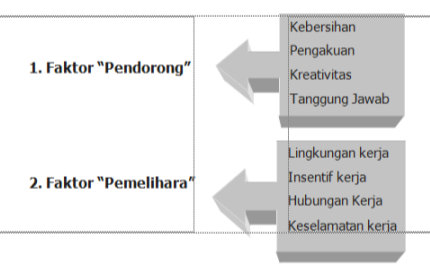 Gambar 3 Teori Motivasi Herzberg (2000)
Motivasi (motivation)  berasal  dari  bahasa  latin  "movere"  yang berarti to move atau ‘menggerakkan’ (Steers and Porter, 1991:5), sedangkan Suria sumantri (tahun?: 92) berpendapat bahwa motivasi merupakan dorongan, hasrat, atau kebutuhan seseorang. Motif dan motivasi berkaitan erat dengan  penghayatan  suatu  kebutuhan  berperilaku  tertentu  untuk mencapai tujuan.
Motif menghasilkan mobilisasi energi (semangat) dan menguatkan perilaku seseorang. Secara umum, motif sama dengan drive. 
Berdasarkan pendekatan regulatoris, menyatakan bahwa“drive” sama seperti sebuah kendaraan yang mempunyai suatu mekanisme untuk membawa dan mengarahkan perilaku seseorang.
Berdasarkan  teori  atribusi  Weiner (Gredler,1991: 452) ada dua lokus penyebab seseorang berhasil 
atau berprestasi.

 Pertama, lokus penyebab instrinsik, yang mencakup 
 kemampuan, 
 usaha, 
 suasana hati (mood), seperti kelelahan dan    
      kesehatan. 

Kedua, lokus penyebab ekstrinsik, yang meliputi 
(1) sukar tidaknya tugas, 
 nasib baik (keberuntungan), 
 pertolongan orang  lain.
Motivasi berprestasi mengandung dua aspek, yaitu
(1) mencirikan ketahanan dan ketakutan  akan  kegagalan  dan  
meningkatkan  usaha keras  yang berguna dan 
     mengharapkan keberhasilan (McClelland,1976: 74-75). 
      Namun, Travers (1982: 435) mengatakan bahwa ada dua kategori penting dalam motivasi berprestasi, yaitu 
mengharapkan akan sukses dan 
takut akan kegagalan.

      Uraian di atas menunjukkan bahwa setidak-tidaknya ada dua indikator  dalam motivasi  berprestasi  (tinggi),  yaitu  kemampuan  dan usaha. Namun, jika dibandingkan dengan atribusi intrinsik Wainer, ada tiga indikator motivasi berprestasi tinggi, yaitu (1) kemampuan, (2) usaha, dan (3) suasana  hati  (kesehatan).
6. Selalu Perspektif
Seorang wirausaha hendaknya mampu menatap masa depan dengan lebih optimistis dan melihat ke depan dengan berpikir dan berusaha serta mampu memanfaatkan peluang dengan penuh perhitungan. Orang yang berorientasi ke masa depan adalah orang yang memiliki persepktif  dan  pandangan  kemasa depan.  Karena  memiliki  pandangan jauh 
ke depan, ia akan selalu berusaha untuk berkarsa dan berkarya (Suryana, 2003 : 23). 
Kuncinya terletak pada kemampuan untuk menciptakan sesuatu yang baru serta berbeda dengan yang sudah ada. Pandangan yang jauh ke depan membuat wirausaha tidak cepat puas dengan karsa dan karya yang sudah ada. Oleh karena itu, ia harus mempersiapkannya dengan mencari suatu peluang.
7. Memiliki Perilaku Inovatif Tinggi
Menurut Poppy King ada tiga hal yang selalu dihadapi seorang wirausaha di bidang apapun, yakni 
hambatan(obstacle),
kesulitan (hardship), dan 
imbalan atau hasil bagi kehidupan yang memukau
     (very rewarding life)
Sesungguhnya kewirausahaan dalam batas tertentu
adalah  untuk  semua  orang.  Mengapa? 
Pertama, setiap  orang  memiliki  cita-cita, impian,
atau sekurang-kurangnya harapan untuk
meningkatkan kualitas hidupnya sebagai manusia.
Kedua yang membuat kewirausahaan itu pada dasarnya untuk  semua orang adalah  karena  hal  itu  dapat  dipelajari.
Ketiga adalah karena fakta sejarah  menunjukkan kepada para wirausaha yang paling berhasil sekalipun pada dasarnya adalah manusia  biasa.

8. Selalu Mencari Peluang
Esensi kewirausahaan ialah tanggapan yang positif terhadap peluang untuk memperoleh keuntungan untuk diri sendiri dan/atau pelayanan yang lebih baik kepada pelanggan dan masyarakat, cara yang etis dan produktif untuk mencapai tujuan,
serta sikap mental untuk merealisasikan tanggapan yang positif tersebut. Pengertian itu juga menampung wirausaha yang pengusaha, yang mengejar keuntungan secara etis, serta wirausaha yang bukan pengusaha, termasuk yang mengelola organisasi nirlaba yang bertujuan untuk memberikan pelayanan yang lebih baik bagi pelanggan/masyarakat.

9. Memiliki Jiwa Kepemimpinan

Seorang  wirausaha yang berhasil selalu memiliki sifat kepemimpinan, kepeloporan, dan keteladanan. Ia selalu ingin tampil berbeda, lebih dahulu, dan lebih menonjol. Dengan menggunakan kemampuan kreativitas dan inovatif.
Ia selalu menampilkan produk/jasa baru dan berbeda
sehingga ia menjadi pelopor yang baik dalam proses produksi ataupun pemasaran. Ia selalu memanfaatkan perbedaan sebagai suatu yang menambah nilai. Oleh karena itu, perbedaan bagi seseorang yang memiliki jiwa kewirausahaan  merupakan  sumber pembaharuan untuk  menciptakan nilai. Ia selalu ingin bergaul untuk mencari peluang, terbuka untuk menerima kritik dan saran, kemudian menjadikannya peluang. Leadership ability adalah kemampuan dalam kepemimpinan. Wirausaha  yang berhasil memiliki kemampuan untuk menggunakan pengaruh tanpa kekuatan (power), seorang pemimpin harus memiliki taktik mediator dan negosiator, bukan diktaktor.
10 . Memiliki Kemampuan Manajerial

Seorang wirausaha harus memiliki kemampuan  
perencanaan usaha, mengorganisasikan usaha, 
memvisualisasikan usaha, mengelola usaha dan sumber daya manusia, mengontrol usaha, ataupun kemampuan mengintegrasikan operasi perusahaannya. Semuanya itu merupakan kemampuan managerial yang wajib dimiliki seorang wirausaha. Tanpa itu semua bukan keberhasilan yang diperoleh, melainkan kegagalan.
11. Memiliki Keterampilan Personal
Salah satu jiwa kewirausahaan yang harus dimiliki seorang wirausaha adalah kemampuan untuk memanajerial usaha , Wirausaha andal memiliki  ciri-ciri :
1. percaya diri dan mandiri yang tinggi untuk mencari penghasilan dan keuntungan melalui usaha yang dilaksanakannya;

2. mau dan mampu mencari dan menangkap peluang yang menguntungkan dan memanfaatkan peluang tersebut;
3. mau dan mampu bekerja keras dan tekun untuk    
    menghasilkan barang dan jasa yang lebih tepat  
    dan effisien;
4. mau dan mampu berkomunikasi, tawar menawar 
   dan musyawarah dengan berbagai pihak, terutama 
   kepada pembeli;
5. mampu menghadapi hidup dan menangani usaha 
   dengan terencana, jujur, hemat, dan disiplin;
6. mencintai kegiatan usahanya dan perusahaannya  
    secara lugas dan tangguh tetapi cukup luwes dalam    
    melindunginnya; dan
Bygrave menggambarkan wirausaha dengan konsep 10 D, yaitu : 
dream, mempunyai  visi  terhadap  masa  depan  dan  mampu 
      mewujudkannya;
decisiveness, tidak bekerja lambat, membuat putusan 
      berdasarkan perhitungan yang tepat;
3.  doers, membuat putusan dan melaksanakannya;
4. determination, melaksanakan kegiatan dengan penuh 
    perhatian;
5. dedication, mempunyai dedikasi tinggi dalam berusaha;
6. devotion, mencintai pekerjaan yang dimiliki;
7. details, memperhatikan faktor-faktor kritis secara rinci;
8. destiny, bertanggung jawab terhadap nasib dan tujuan 
    yang hendak dicapai;
9. dollars, motivasi bukan hanya uang; dan
10. distribute, mendistribusikan kepemilikannya terhadap orang 
      yang dipercayai.
Faktor-Faktor yang Menyebabkan Kegagalan Wirausaha

Menurut Zimmerer (dalam Suryana, 2003: 44--45), ada beberapa faktor yang menyebabkan wirausaha gagal dalam menjalankan usaha barunya.yaitu :

1. Tidak kompeten dalam manajerial
   Tidak kompeten atau tidak memiliki kemampuan dan 
    pengetahuan mengelola usaha merupakan faktor penyebab 
    utama yang membuat perusahaan kurang berhasil;

2. Kurang berpengalaman
    Wirausaha kurang berpengalaman, baik dalam 
     mengoordinasikan, keterampilan mengelola sumber daya 
     manusia, maupun dalam mengintegrasikan operasi 
     perusahaan. Kurang dapat mengendalikan keuangan
3. Kurang dapat mengendalikan keuangan
    Agar perusahaan dapat berhasil dengan baik, faktor yang 
    paling utama dalam keuangan adalah memelihara aliran kas 
    serta mengatur pengeluaran dan penerimaan secara cermat. 
    Kekeliruan dalam memelihara aliran kas akan menghambat 
    operasional perusahaan dan mengakibatkan perusahaan 
    tidak lancar.

4. Gagal dalam perencanaan
    Perencanaan merupakan titik awal dari suatu kegiatan, sekali 
    gagal dalam perencanaan, maka akan mengalami kesulitan 
    dalam pelaksanaan.

5. Lokasi yang kurang memadai
    Lokasi usaha yang strategis merupakan  faktor  yang 
    menentukan keberhasilan usaha.
6. Kurangnya pengawasan peralatan
    Pengawasan erat kaitannya dengan efisiensi dan efektivitas. 
    Kurang pengawasan dapat mengakibatkan penggunaan alat 
    tidak efisien dan tidak efektif.

7. Sikap yang kurang sungguh-sungguh dalam berusaha
    Sikap yang setengah-setengah  terhadap  usaha  akan  
    mengakibatkan  usaha yang dilakukan menjadi labil dan 
    gagal. Dengan sikap setengah hati, kemungkinan gagal 
    menjadi besar.

Ketidakmampuan dalam melakukan peralihan/transisi 
kewirausahaan dapat berakibat kegagalan.
Berikut ini ditampilkan karakteristik profil wirausaha yang sukses dan yang gagal.